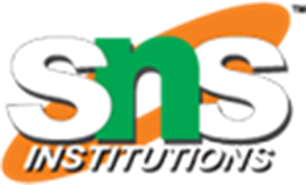 QUADRATIC EQUATIONS
17.06.2020
SNS ACADEMY
1
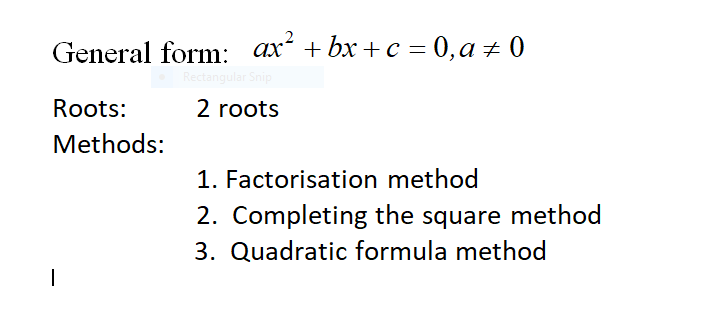 17.06.2020
2 / 3
SNS ACADEMY
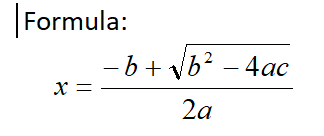 3 /3
17.06.2020
SNS ACADEMY